Panoramica Pellarini
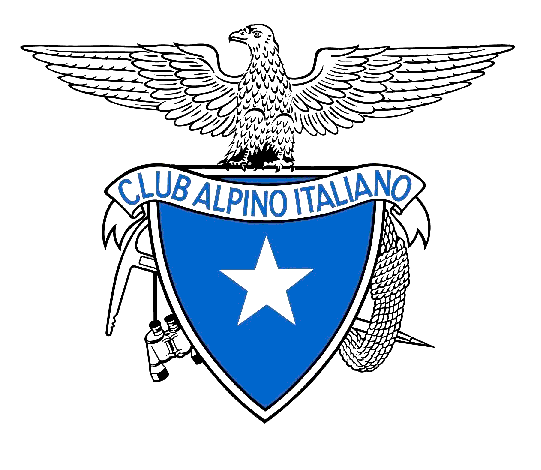 Bilancio d’esercizio 
2013
ASSEMBLEA DEI DELEGATI
GRADO -18 maggio 2014
+  €  4.550
 - €   37.217
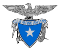 STATO PATRIMONIALE
Attivo circolante: Credito verso Amministrazione dello Stato per € 910.140
Fondo rischi ed oneri: € 303.254  per assicurazioni
Patrimonio Netto:  € 4.550 avanzo di esercizio
Patrimonio Netto: - € 37.217  - art. 8, c. 3 D.L. 6 luglio 2012 n. 95
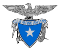 Bilancio 2013 – ATTIVO – Immobilizzazioni
IMMOBILIZZAZIONI
Immateriali
-  Costi inerenti l’attività di analisi, progettazione, coordinamento e supervisione del progetto di riorganizzazione della struttura  informativa dell’ Ente
Finanziarie
-  Prestiti al personale
ASSEMBLEA DEI DELEGATI –  Grado, 18 maggio 2014
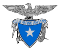 Bilancio 2013  ATTIVO – Attivo circolante
CREDITI
ASSEMBLEA DEI DELEGATI –  Grado, 18 maggio 2014
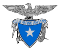 Bilancio 2013 -  ATTIVO – Attivo circolante
TREND CREDITI
Crediti Verso Terzi – Quota Reciprocità Rifugi pari a € 159.315,60 incassata nel 2014
Crediti Verso Amministrazioni dello Stato: € 910.140 –  terza e quarta rata contributo annuale CAI e CNSAS
ASSEMBLEA DEI DELEGATI –  Grado, 18 maggio 2014
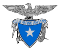 Bilancio 2013-  ATTIVO – Attivo circolante
TREND DISPONIBILITA’ LIQUIDE
Mancata riscossione terza e quarta rata contributo statale mancato trasferimento CNSAS
ASSEMBLEA DEI DELEGATI –  Grado, 18 maggio 2014
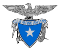 Bilancio 2013 – PASSIVO - Debiti
DEBITI
ASSEMBLEA DEI DELEGATI –  Grado, 18 maggio 2014
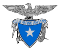 Bilancio 2013 – PASSIVO - Debiti
TREND DEBITI
F.do stabile pro- rifugi – Quota accantonata pari a € 813.171
Debiti verso fornitori: Assicurazioni per € 763.249,90 – S.do Contributo CNSAS per € 655.170
ASSEMBLEA DEI DELEGATI –  Grado, 18 maggio 2014
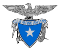 CONTO ECONOMICO
ASSEMBLEA DEI DELEGATI –  Grado, 18 maggio 2014
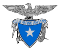 VALORE DELLA PRODUZIONE
Ricavi delle vendite e delle prestazioni 
Altri ricavi e proventi (sopravvenienze attive)
Altri ricavi e proventi (contributo CNSAS per assicurazioni)
Variazione delle rimanenze di prodotti finali
TASSO DI AUTONOMIA FINANZIARIA PARI  AL 85,40%
(2012 pari al 84,49%)
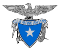 Bilancio 2013 - RICAVI - Ricavi  delle vendite e delle prestazioni
QUOTE ASSOCIATIVE
(Compreso recupero quote anni precedenti)
- 4.273 soci rispetto al 2012 (nel 2012: - 3.553 soci rispetto al 2011)
Minor ricavi per € 29.676,84 per agevolazione giovani (nel 2012  € 26.077,62)
ASSEMBLEA DEI DELEGATI –  Grado, 18 maggio 2014
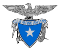 Bilancio 2013 - RICAVI - Ricavi  delle vendite e delle prestazioni
Trend Tesseramento
- 4.273 soci
ASSEMBLEA DEI DELEGATI –  Grado, 18 maggio 2014
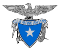 Bilancio 2013- RICAVI - Ricavi  delle vendite e delle prestazioni
RICAVI DA PUBBLICAZIONI e DA ATTIVITA’ DI PROMOZIONE
+ 91,91%
ASSEMBLEA DEI DELEGATI –  Grado, 18 maggio 2014
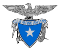 Bilancio 2013  - RICAVI – Altri ricavi e proventi
ALTRI RICAVI E PROVENTI
Sopravvenienze attive per € 235.966,38
€ 375.000 contributo CNSAS per oneri assicurativi
ASSEMBLEA DEI DELEGATI –  Grado, 18 maggio 2014
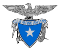 Bilancio 2013 – COSTI
COSTI DELLA PRODUZIONE 
€   11.912.527
ASSEMBLEA DEI DELEGATI –  Grado, 18 maggio 2014
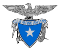 Bilancio 2013  COSTI  - Costi per  servizi
COSTI PER SERVIZI
ASSEMBLEA DEI DELEGATI –  Grado, 18 maggio 2014
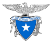 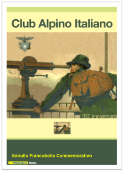 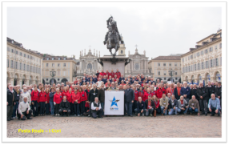 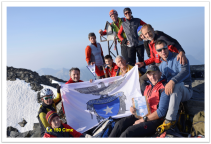 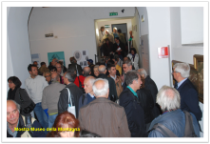 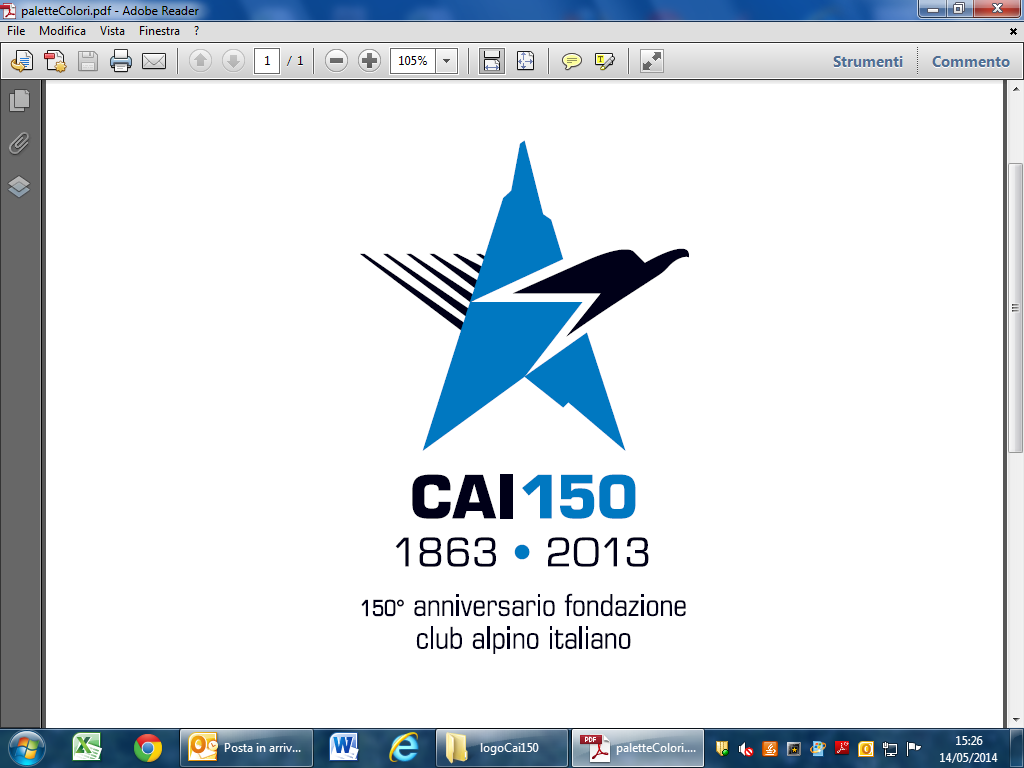 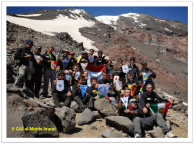 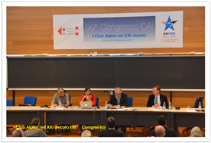 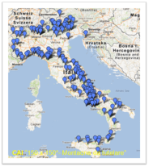 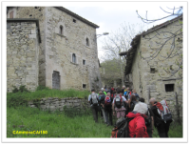 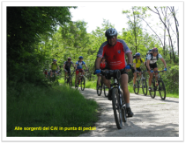 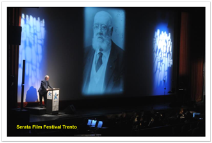 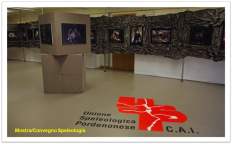 ASSEMBLEA DEI DELEGATI –  Grado, 18 maggio 2014
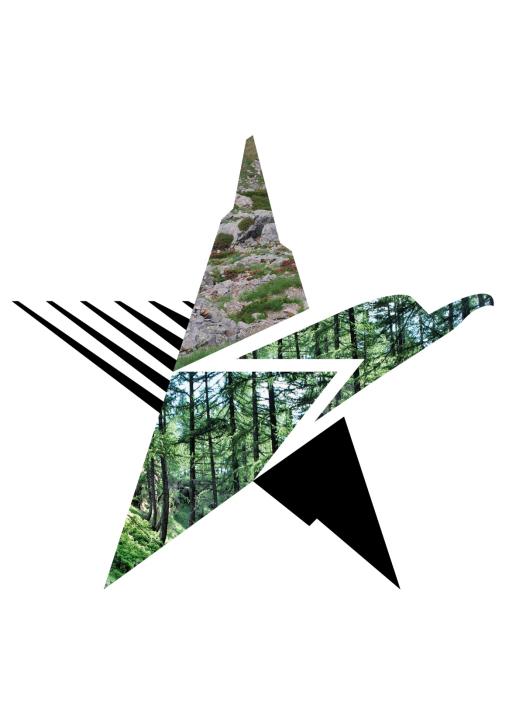 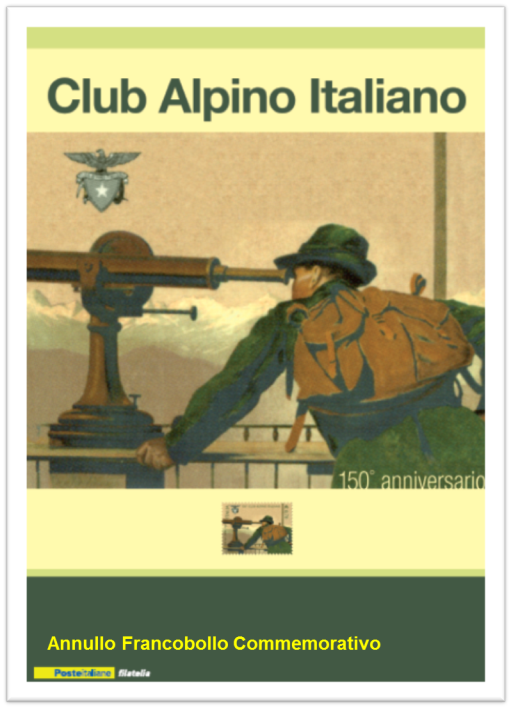 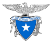 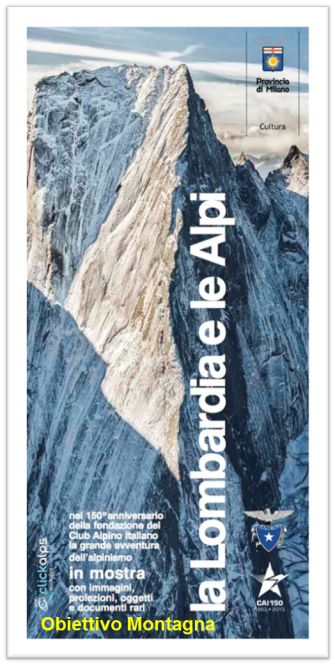 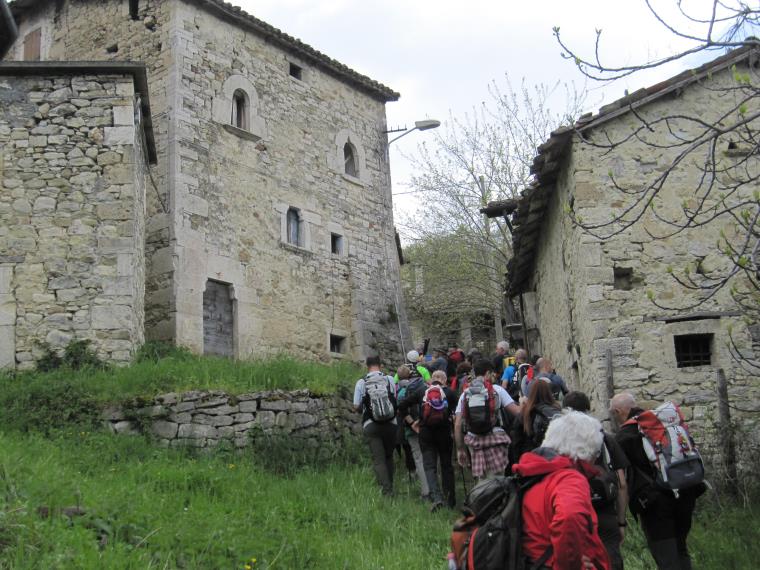 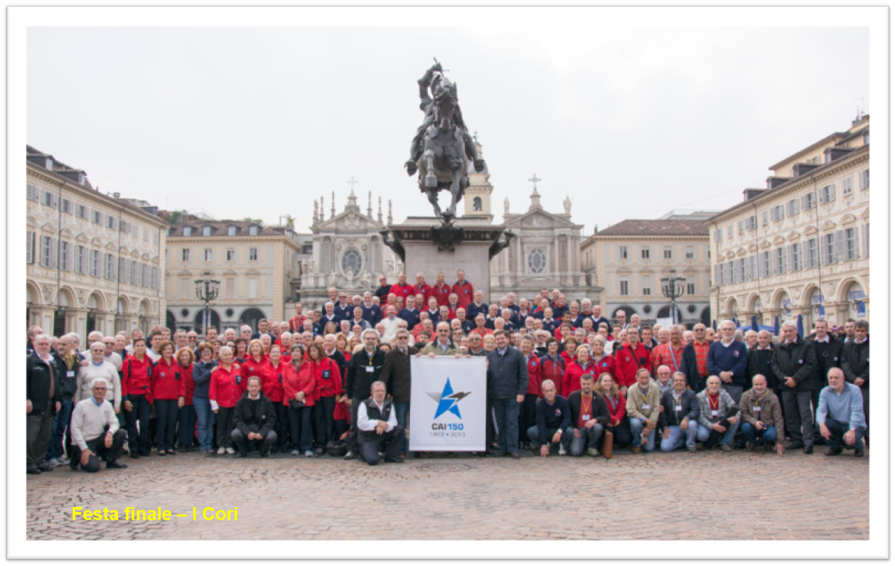 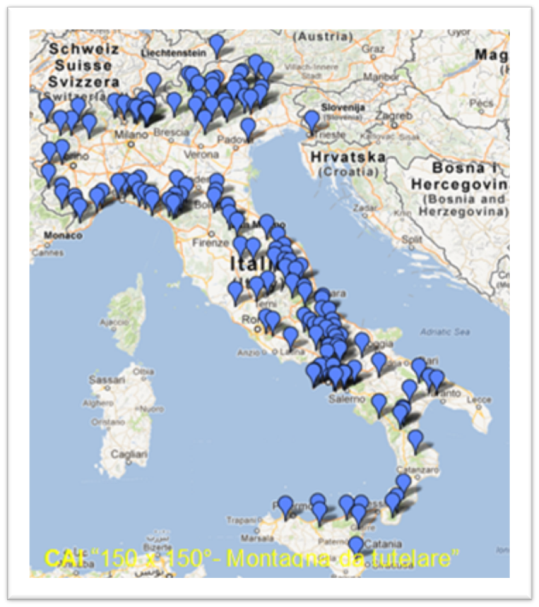 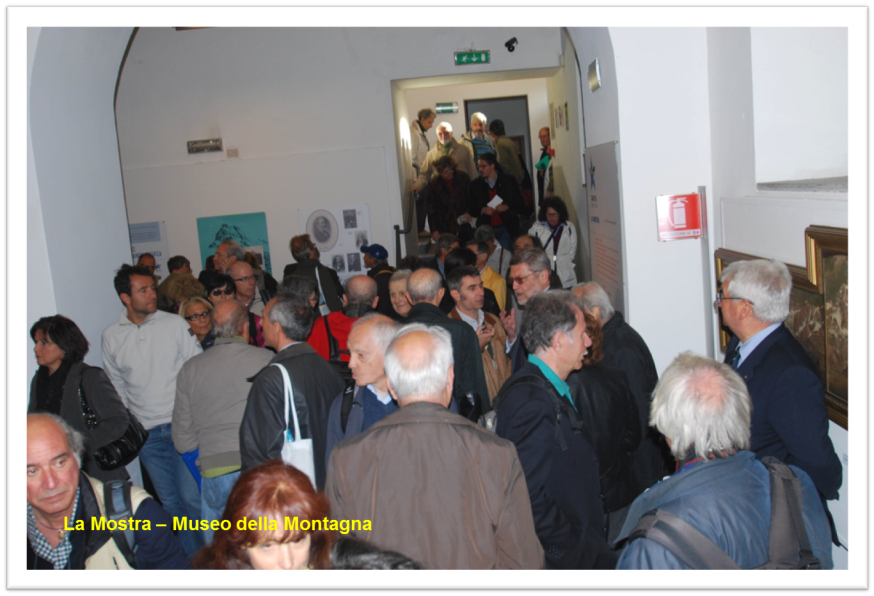 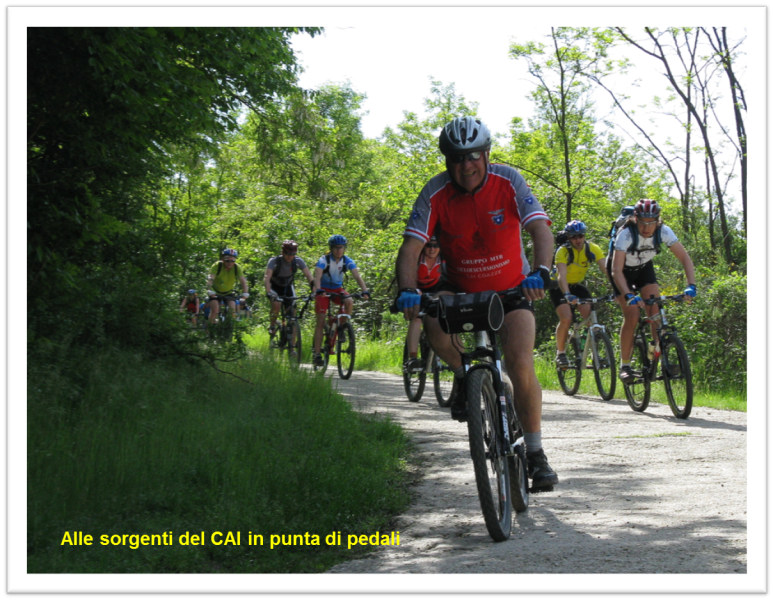 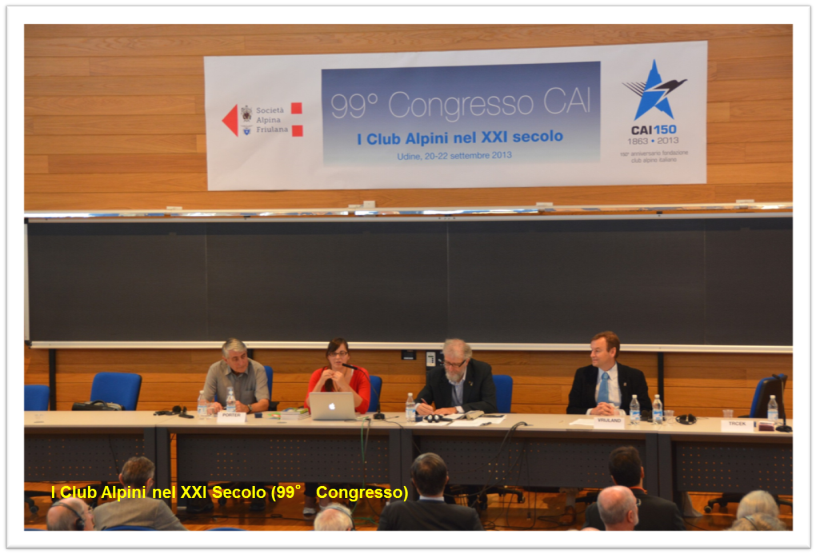 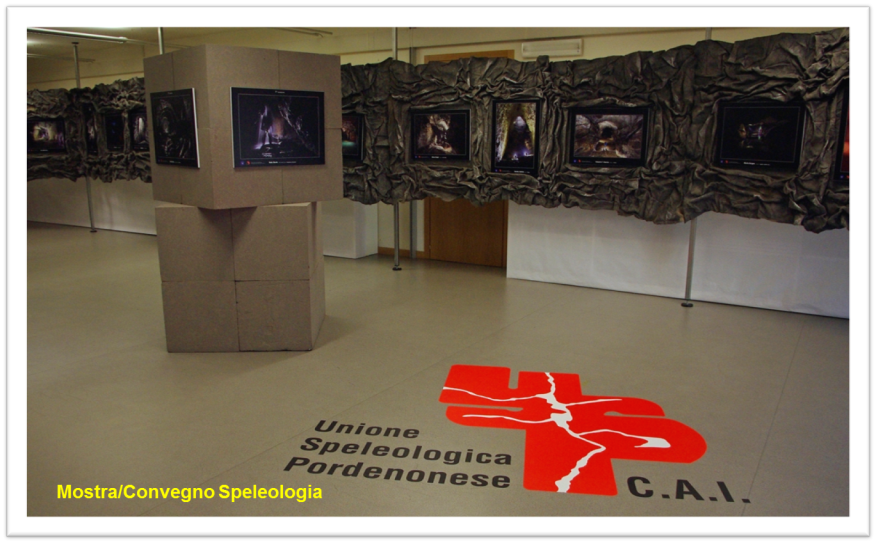 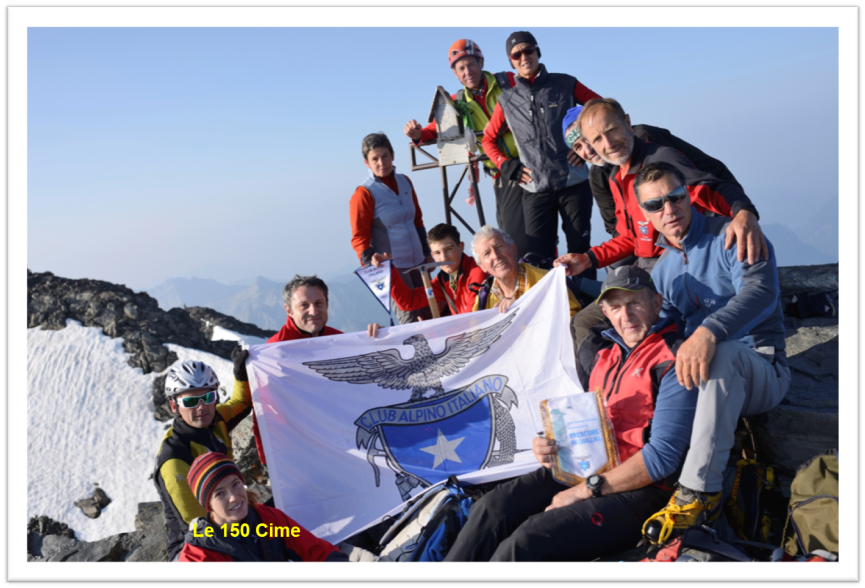 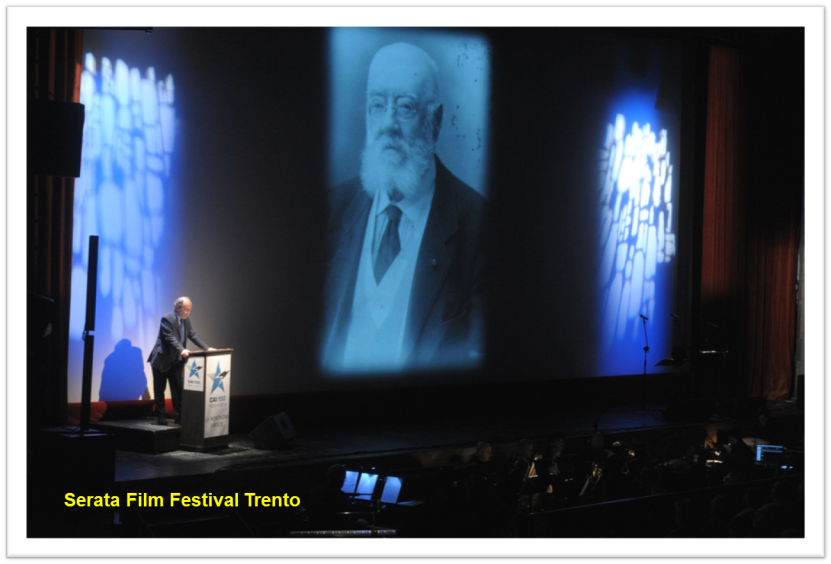 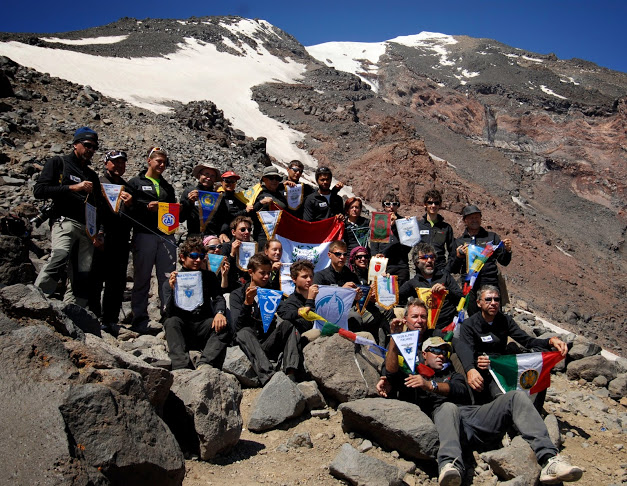 CamminaCAI150
Il CAI al Monte Ararat
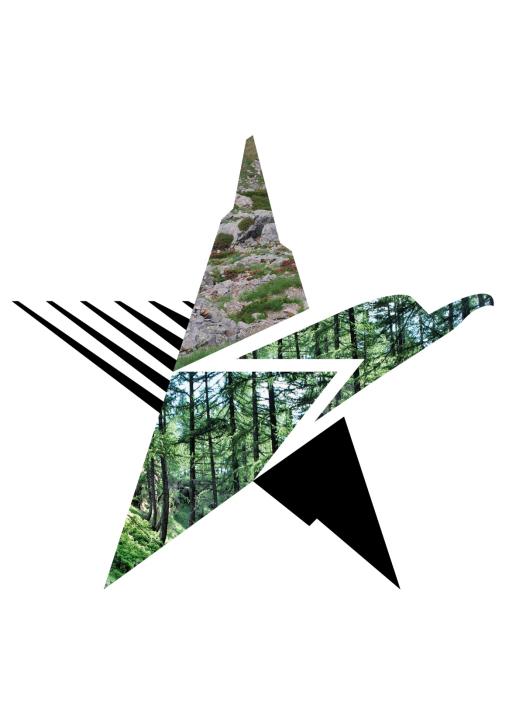 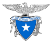 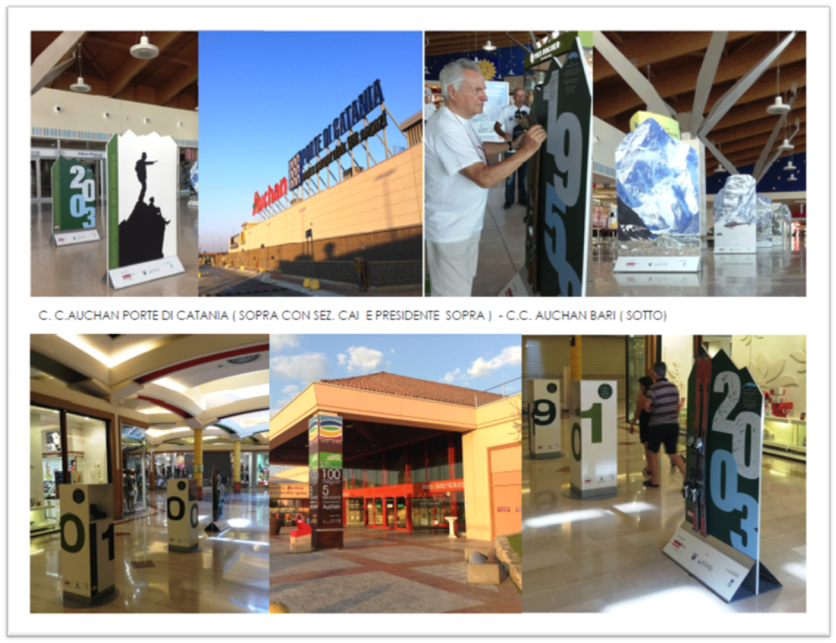 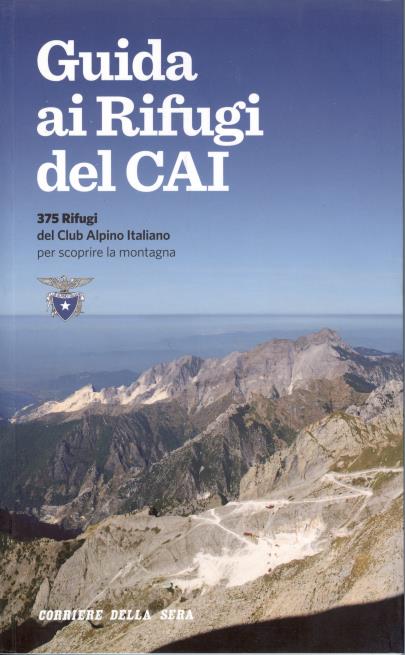 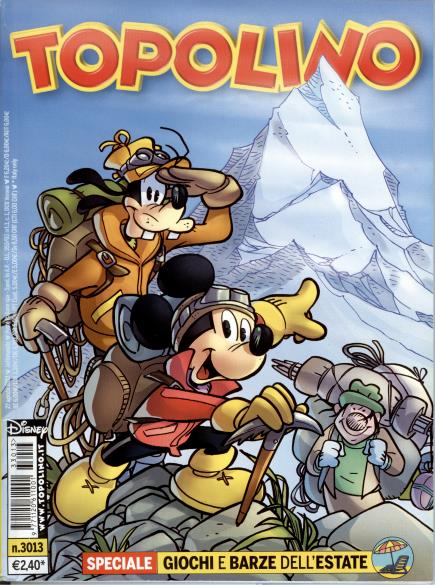 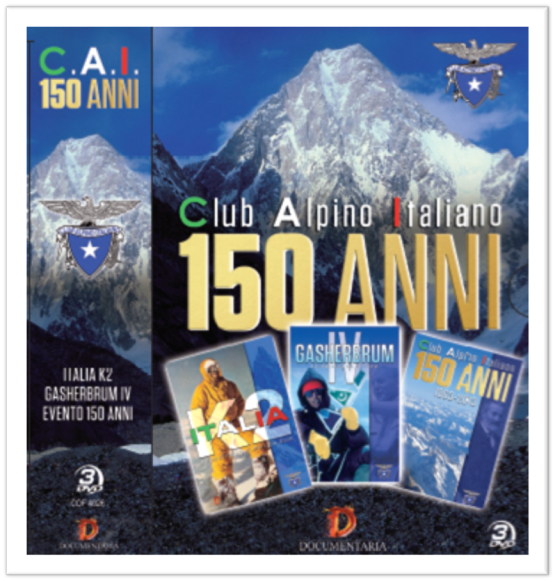 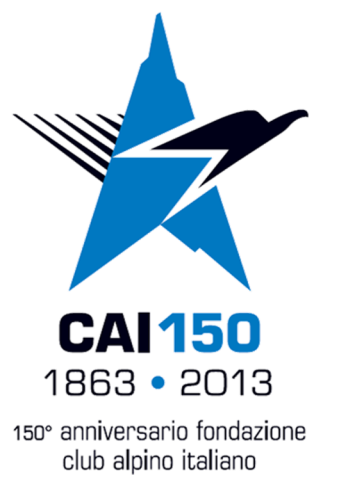 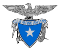 Bilancio 2013  – COSTI – Costi per Servizi
STAMPA SOCIALE
Diminuzione dei costi di redazione/articolisti
Maggiori costi di carta e stampa
ASSEMBLEA DEI DELEGATI –  Grado, 18 maggio 2014
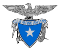 Bilancio 2013 – COSTI – Costi per Servizi
COSTI  PER ASSICURAZIONI 2004 - 2013
ASSEMBLEA DEI DELEGATI –  Grado, 18 maggio 2014
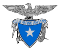 Bilancio 2013 – COSTI – Costi per Servizi
TREND DEI COSTI DELLE PRINCIPALI POLIZZE
ASSEMBLEA DEI DELEGATI –  Grado, 18 maggio 2014
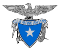 Bilancio 2013 – COSTI – Costi per Servizi
SPESE PER RIFUGI
ASSEMBLEA DEI DELEGATI –  Grado, 18 maggio 2014
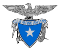 Bilancio 2013  – COSTI – Costi per Servizi
PIANO EDITORIALE REALIZZATO
Collana “I manuali del Club Alpino Italiano”
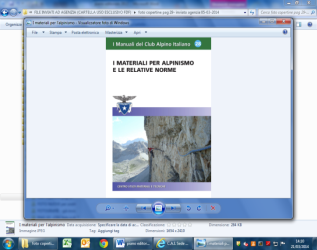 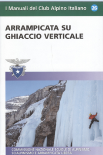 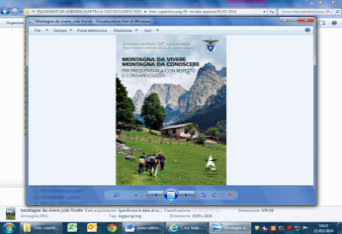 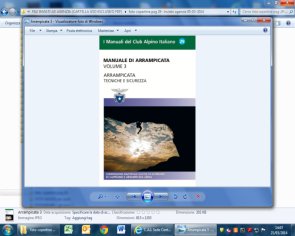 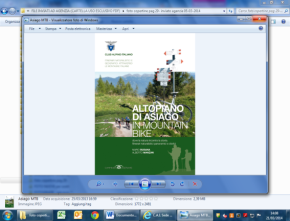 Collana “Itinerari naturalistici e geografici attraverso le montagne italiane”
Altre pubblicazioni
Collana  “Guida Monti D’Italia”
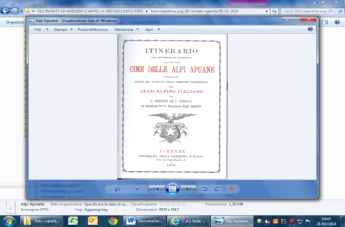 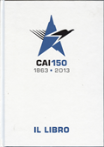 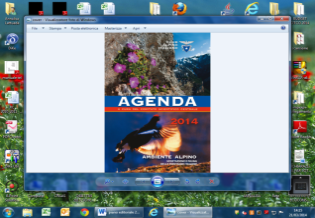 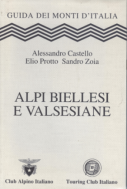 ASSEMBLEA DEI DELEGATI –  Grado, 18 maggio 2014
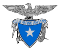 Bilancio 2013 – COSTI – Costi per Servizi
CONSUNTIVO 2013 OTCO E STRUTTURE OPERATIVE
ASSEMBLEA DEI DELEGATI –  Grado, 18 maggio 2014
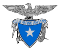 Bilancio 2013 – COSTI – Costi per Servizi
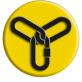 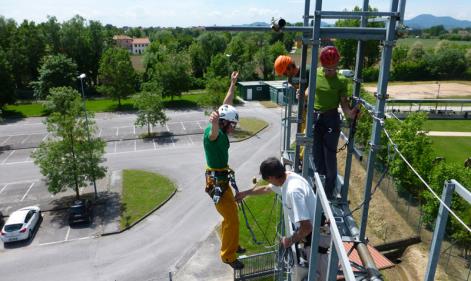 STRUTTURA OPERATIVA
CENTRO STUDI MATERIALI E TECNICHE
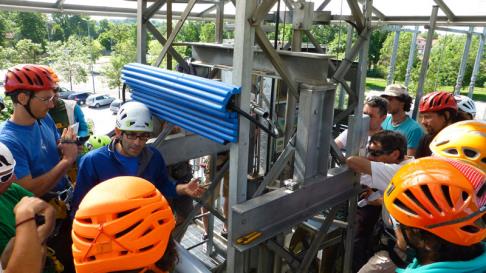 15      Sessioni di laboratorio
38      Giornate in Torre
52      Gruppi
154    Giornate/Uomo CMST
1000   Partecipanti
ASSEMBLEA DEI DELEGATI –  Grado, 18 maggio 2014
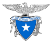 Bilancio 2013 – COSTI – Costi per Servizi
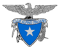 ASSEMBLEA DEI DELEGATI –  Grado, 18 maggio 2014
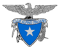 Bilancio 2013  -  COSTI –  Personale
COSTI PER IL PERSONALE
Costi del personale pari al 5,8 % costi della produzione
(nel 2012 pari a 5,9 %)
COMITATO CENTRALE DI INDIRIZZO E DI CONTROLLO  – 29 MARZO 2014
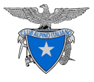 Montasio Ovest